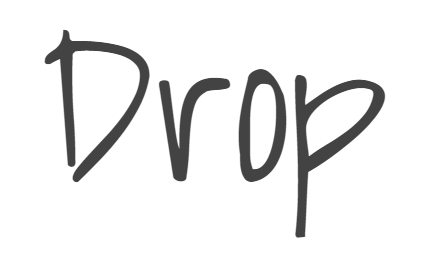 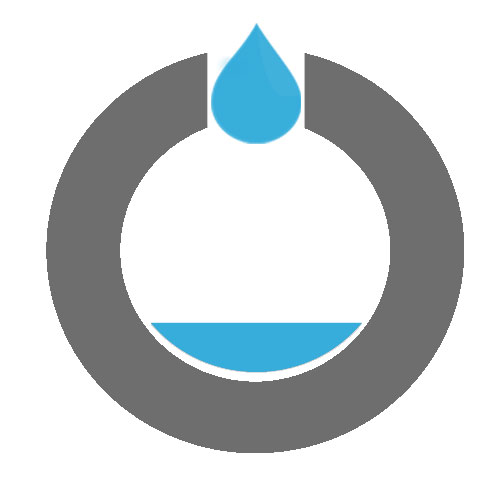 Helping you save California 
one drop at a time
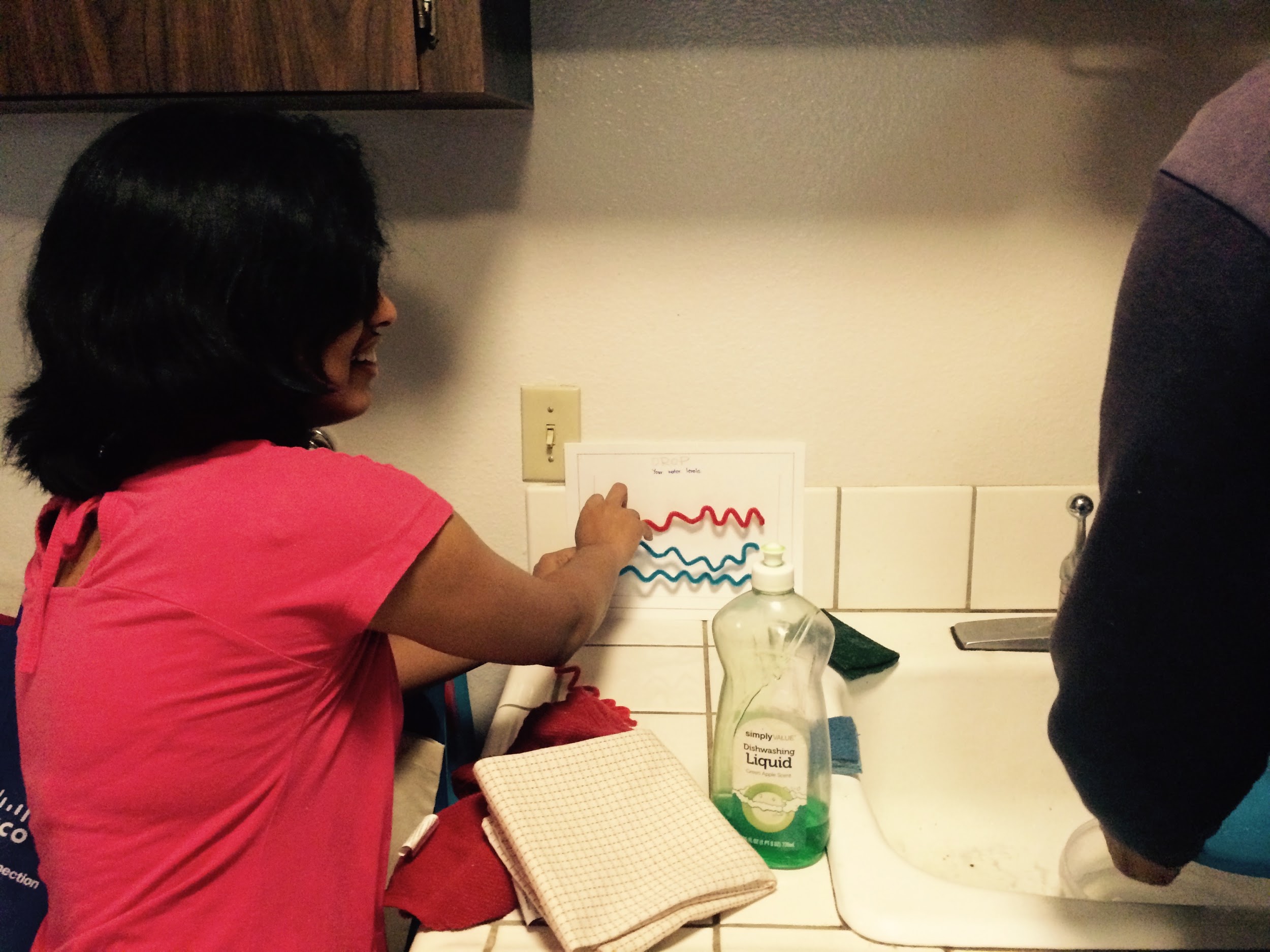 We care about the drought, but we’re busy with our lives. 

When using water, we think about everything but saving it.

Drop is a personal assistant that helps you use less water.
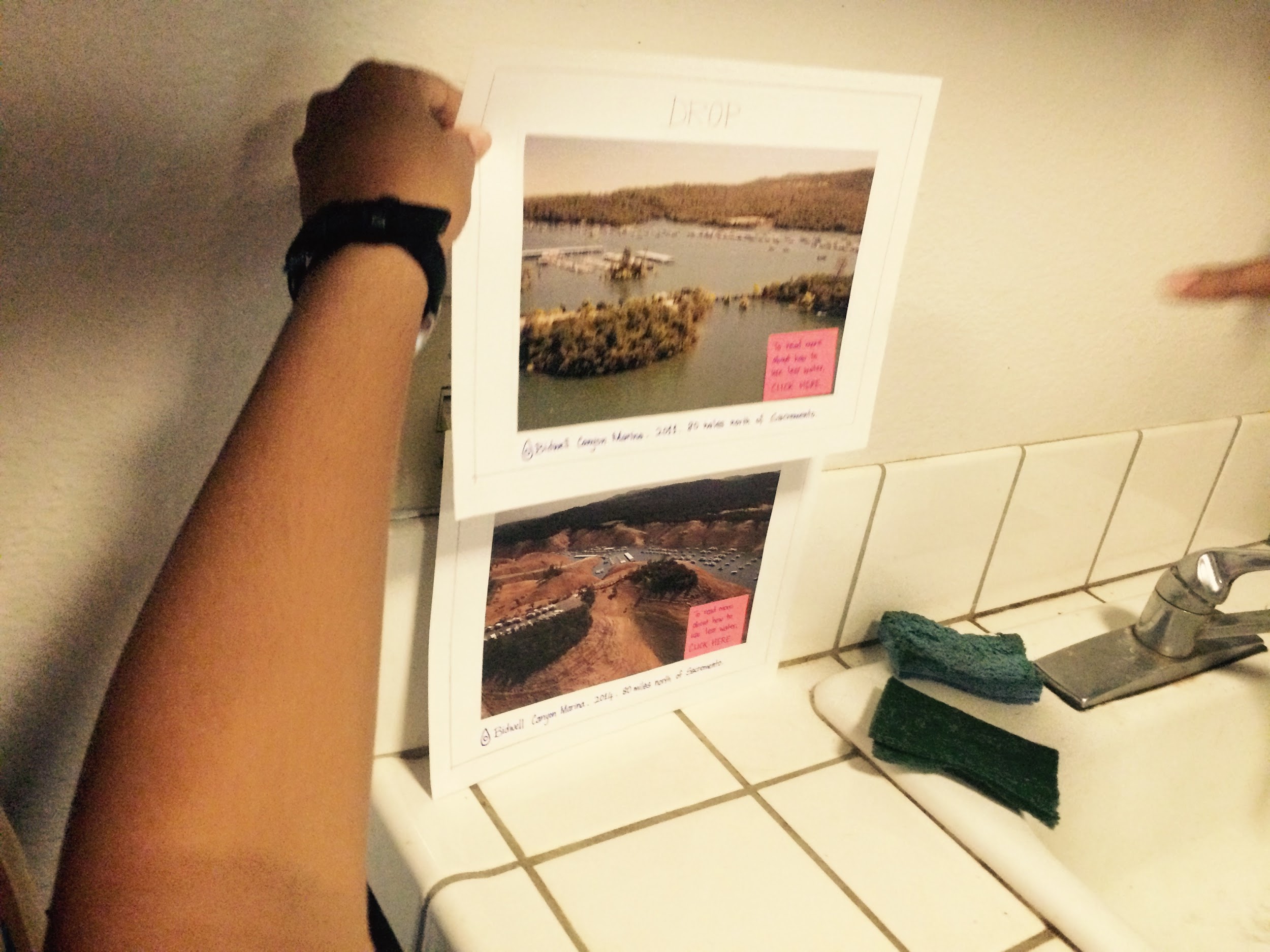 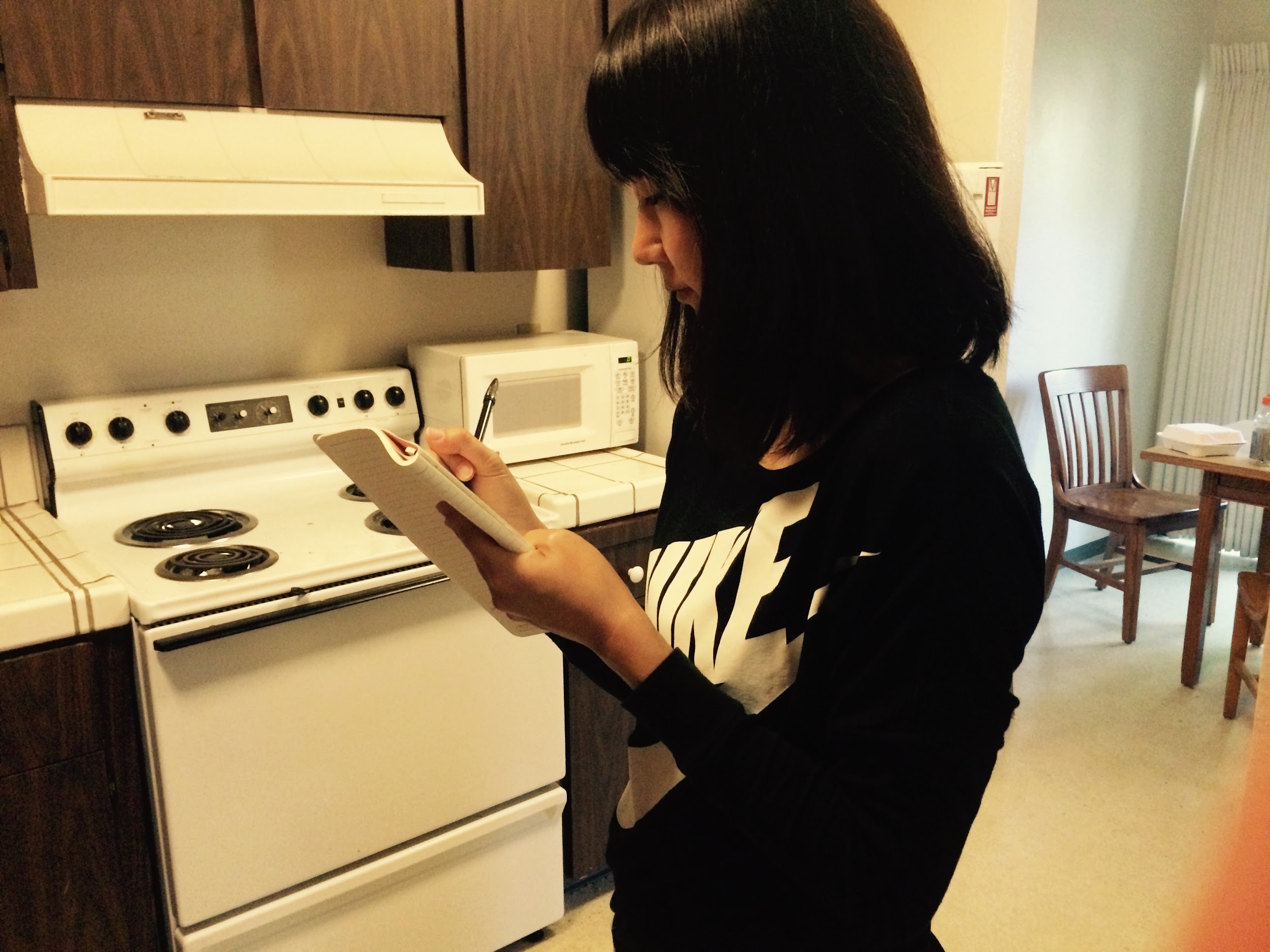 User Testing
See personal progress compared to the past.
Auditory feedback on live water usage
3
Learn about the water crisis
1
2
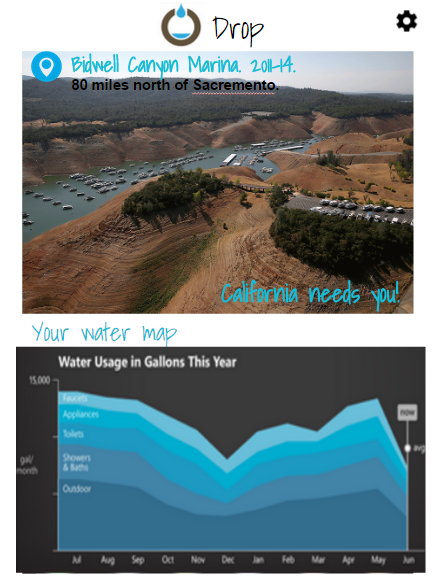 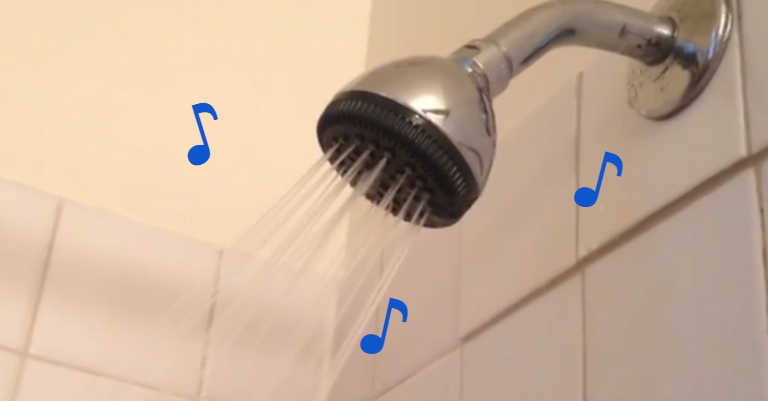 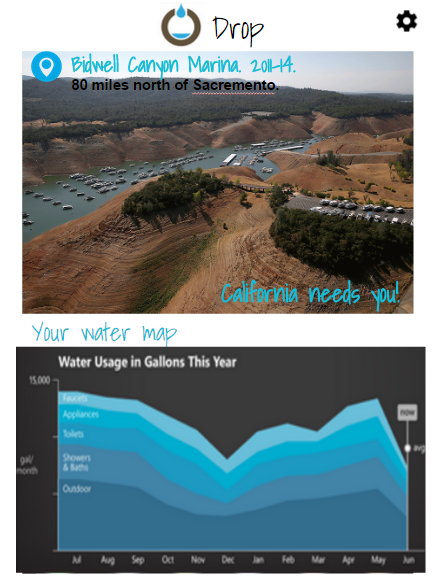 Design Evolution
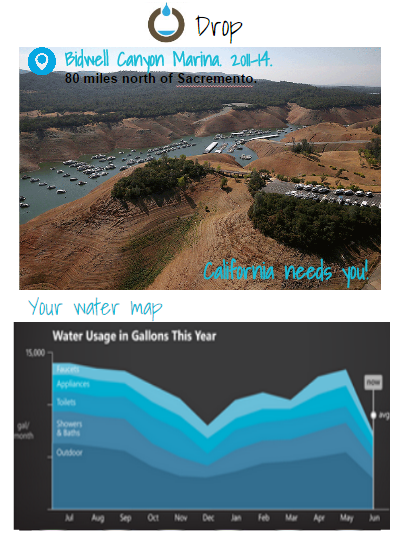 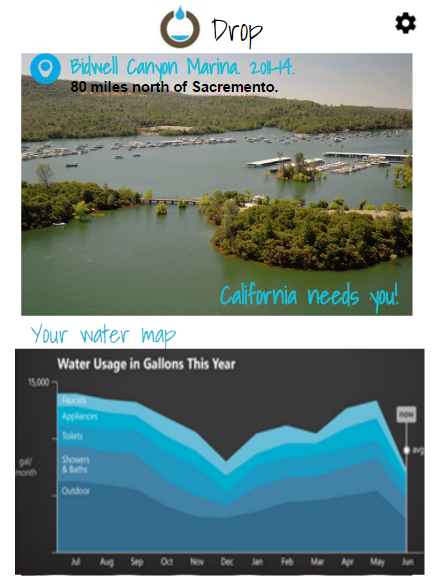 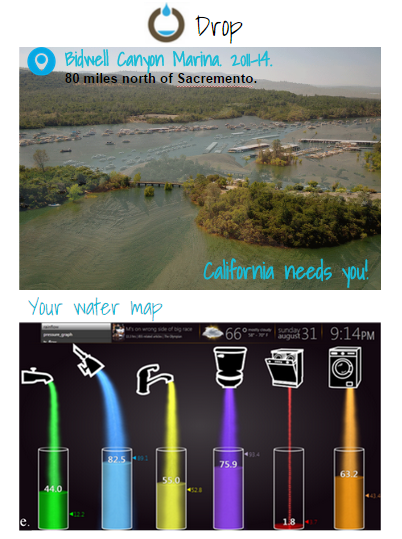 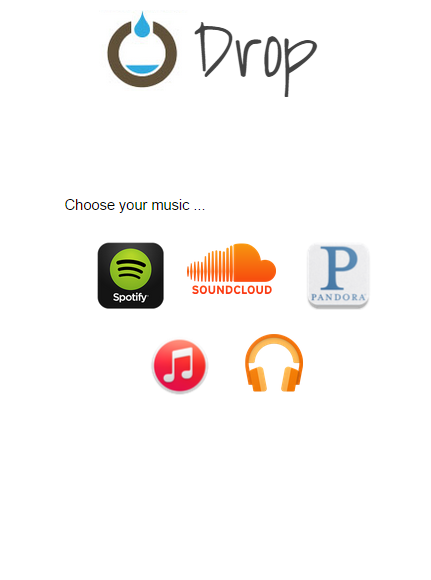 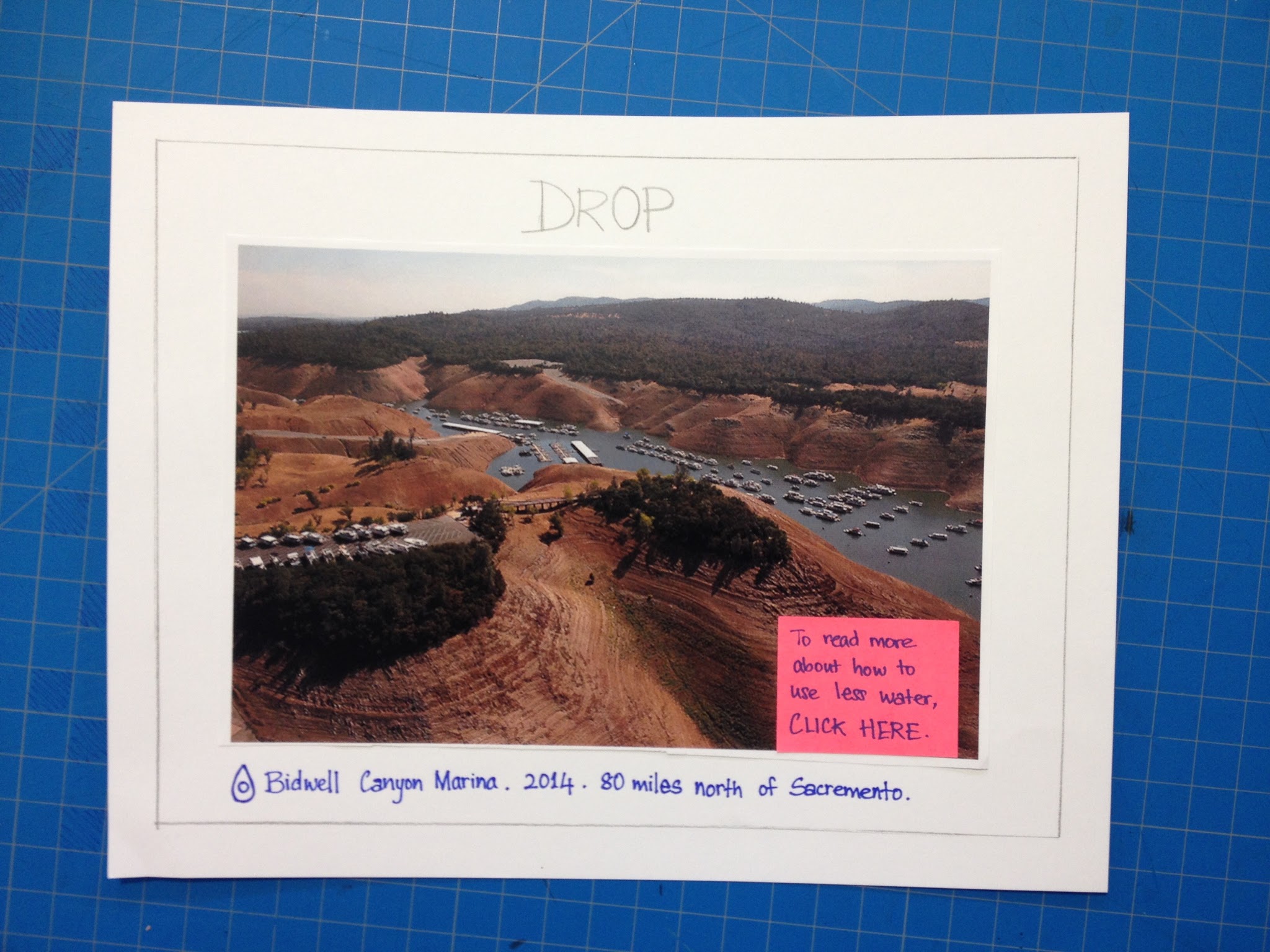 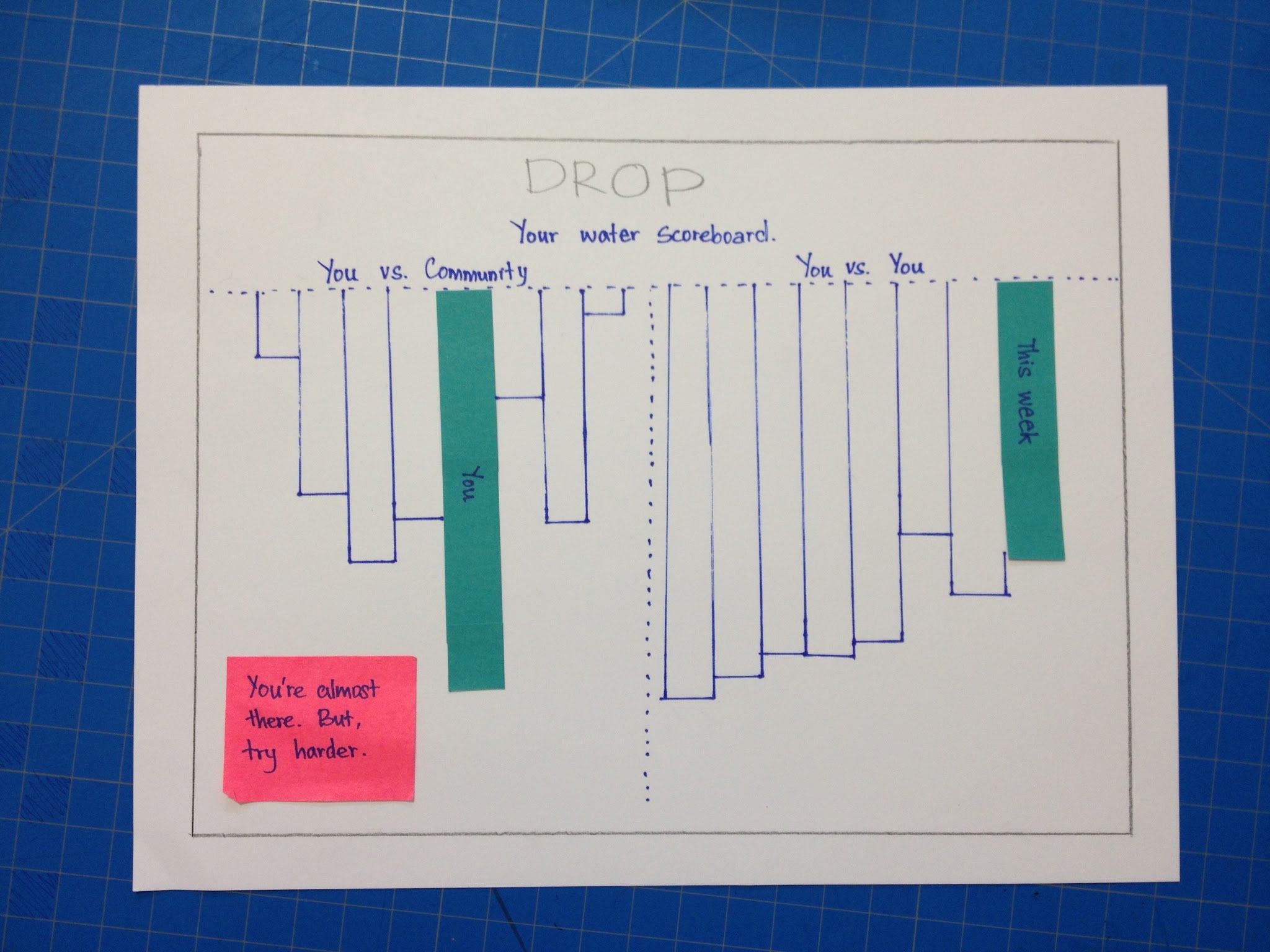 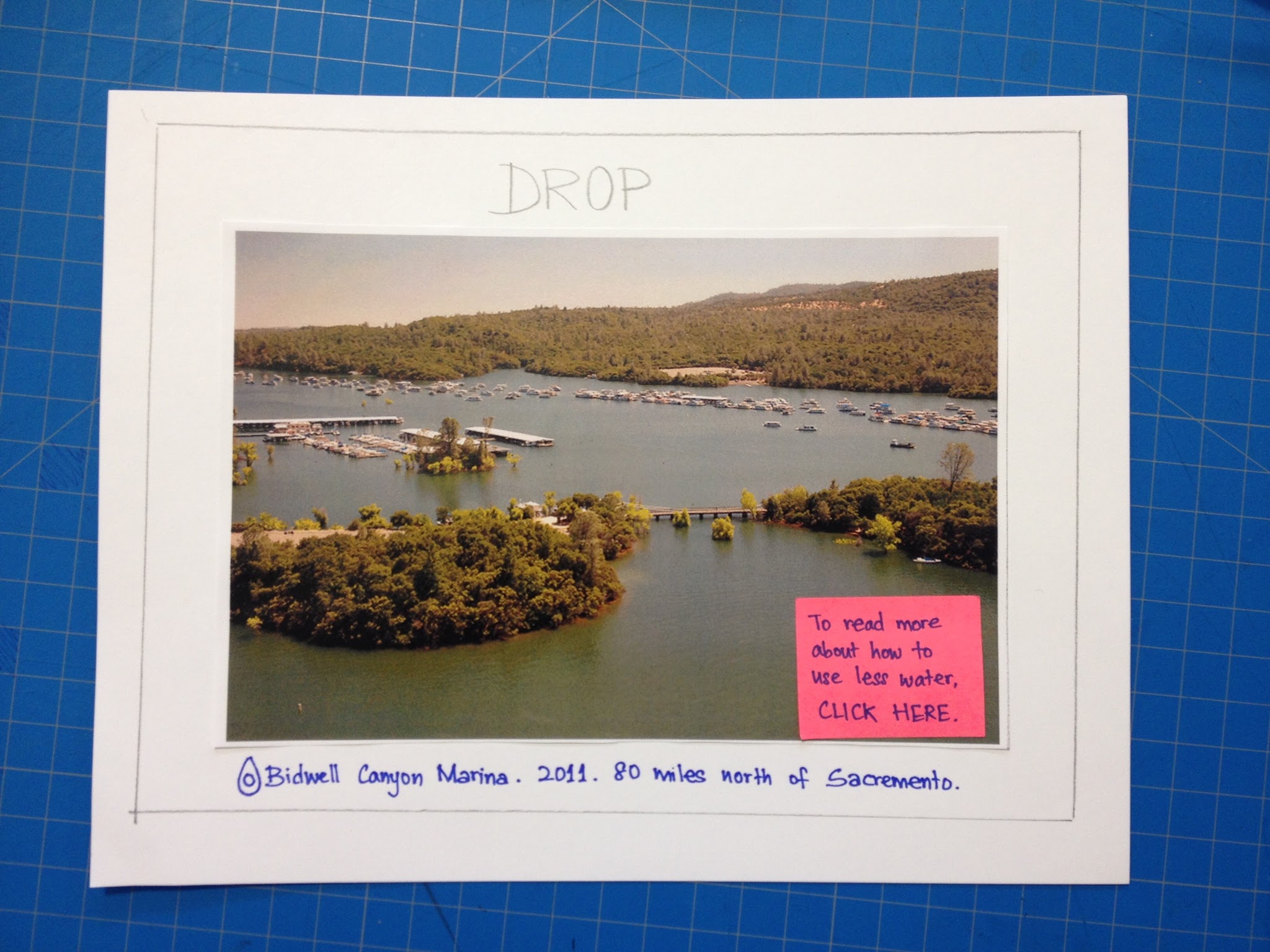 Medium-fi #1
Medium-fi #2
Lo-fi
Divya Konda .  Kelsey Piper .  Mizuki Iwakura
  http://hci.stanford.edu/courses/cs377e/2015/sp/
CS 377E
Spring 2015
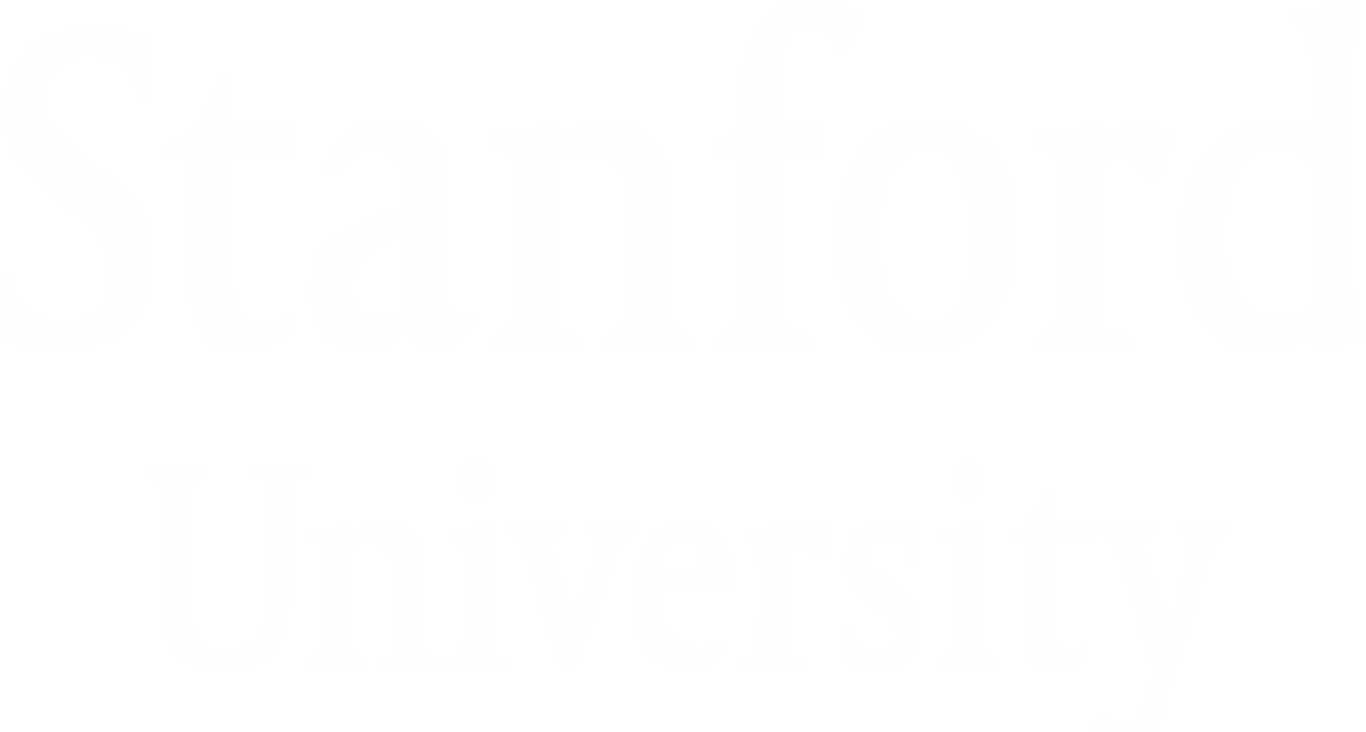 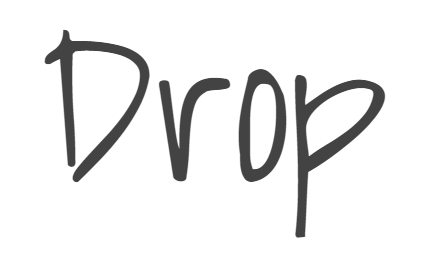 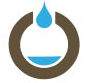 Helping you save California 
one drop at a time
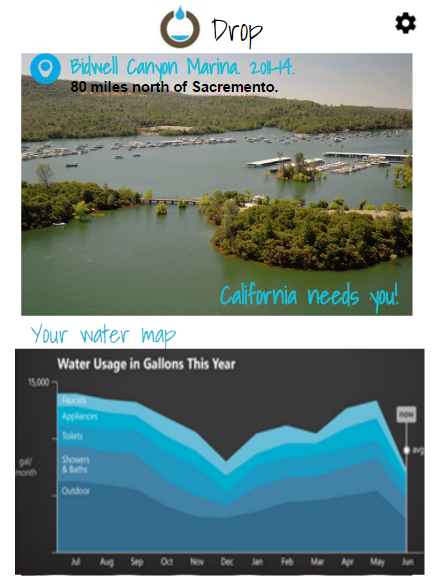 We care about the drought, but we’re busy with our lives.
When we use water, we think about everything else but saving it.

Drop is a personal assistant that helps you use less water.
See personal progress compared to the past.
Auditory feedback on live water usage
Learn about the water crisis
3
1
2
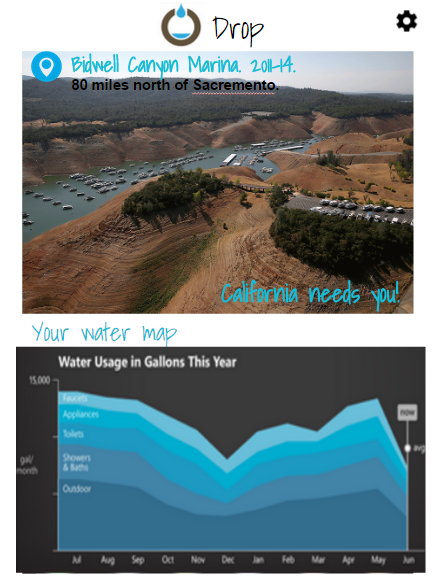 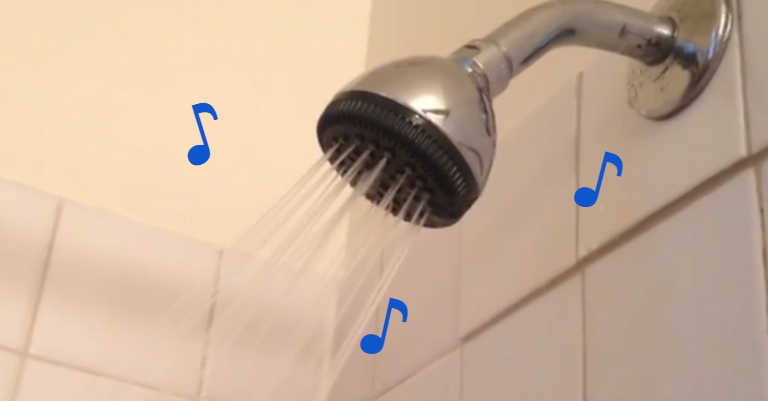 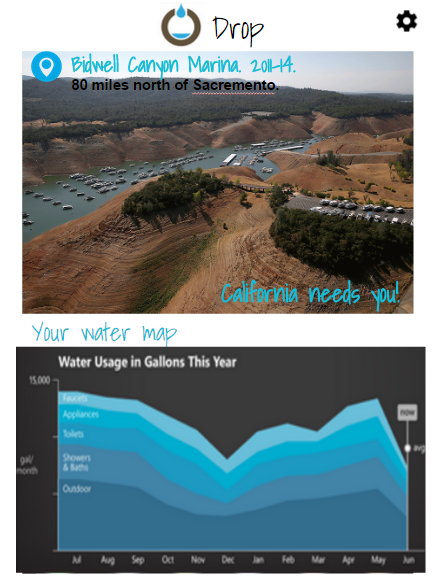 Design Evolution
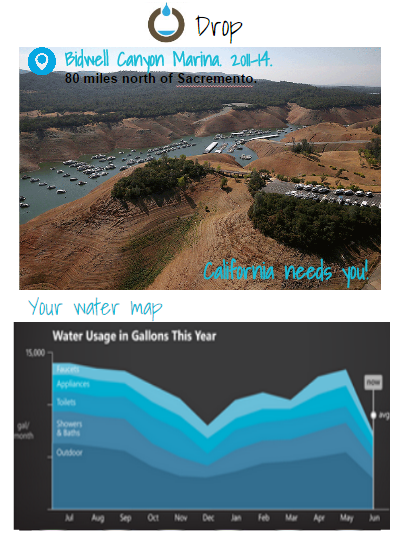 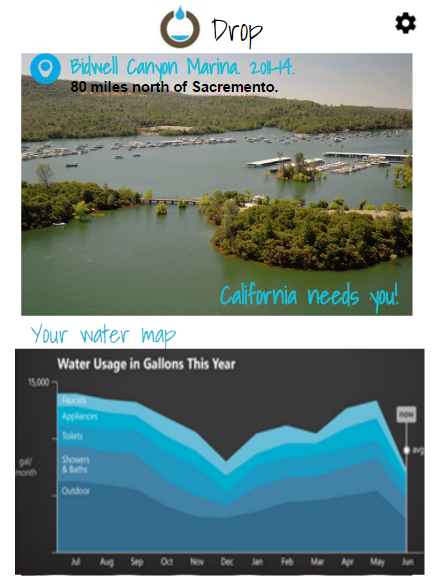 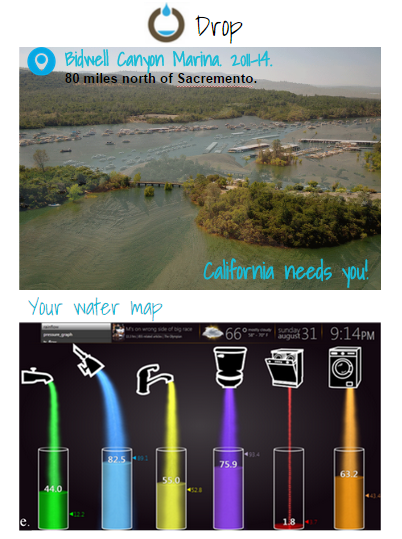 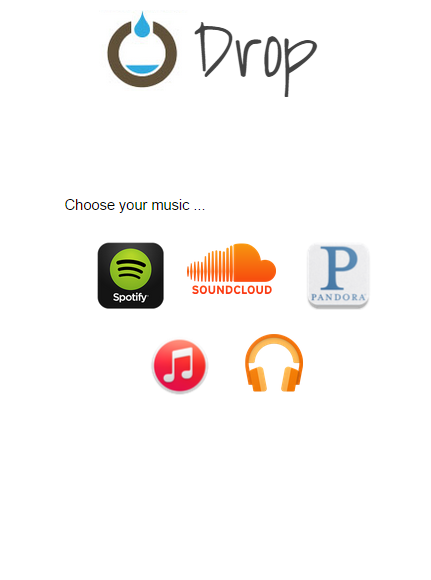 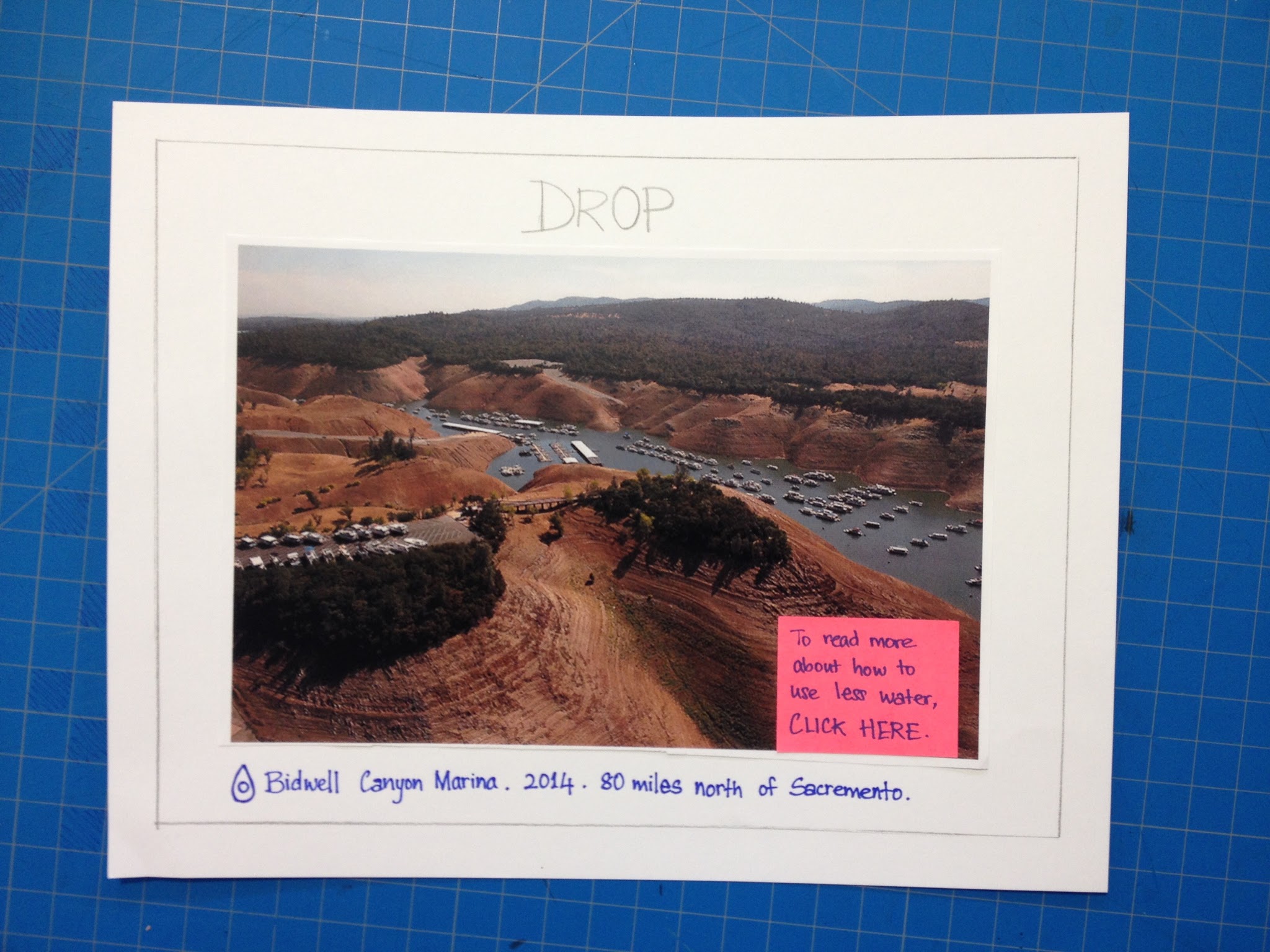 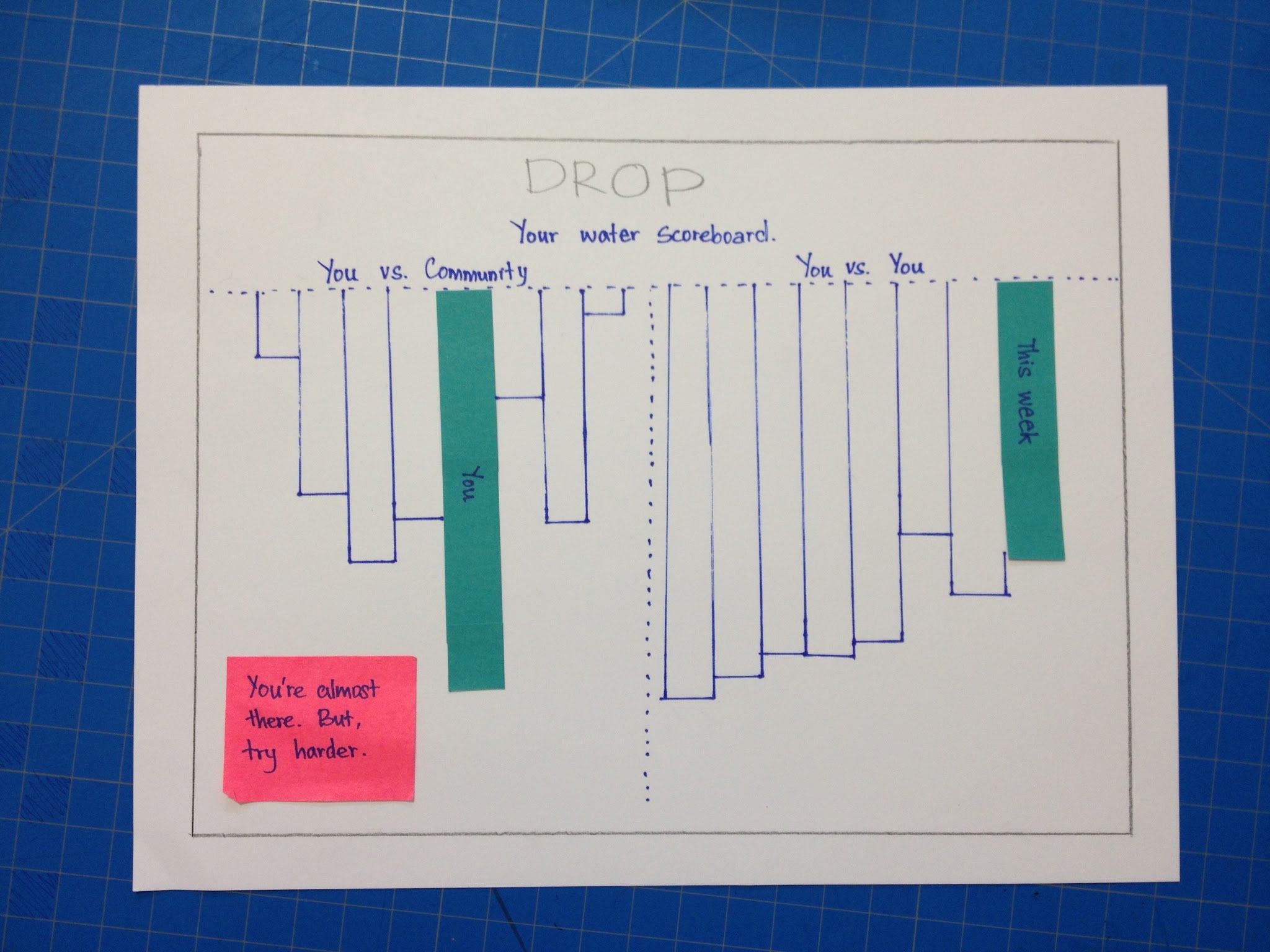 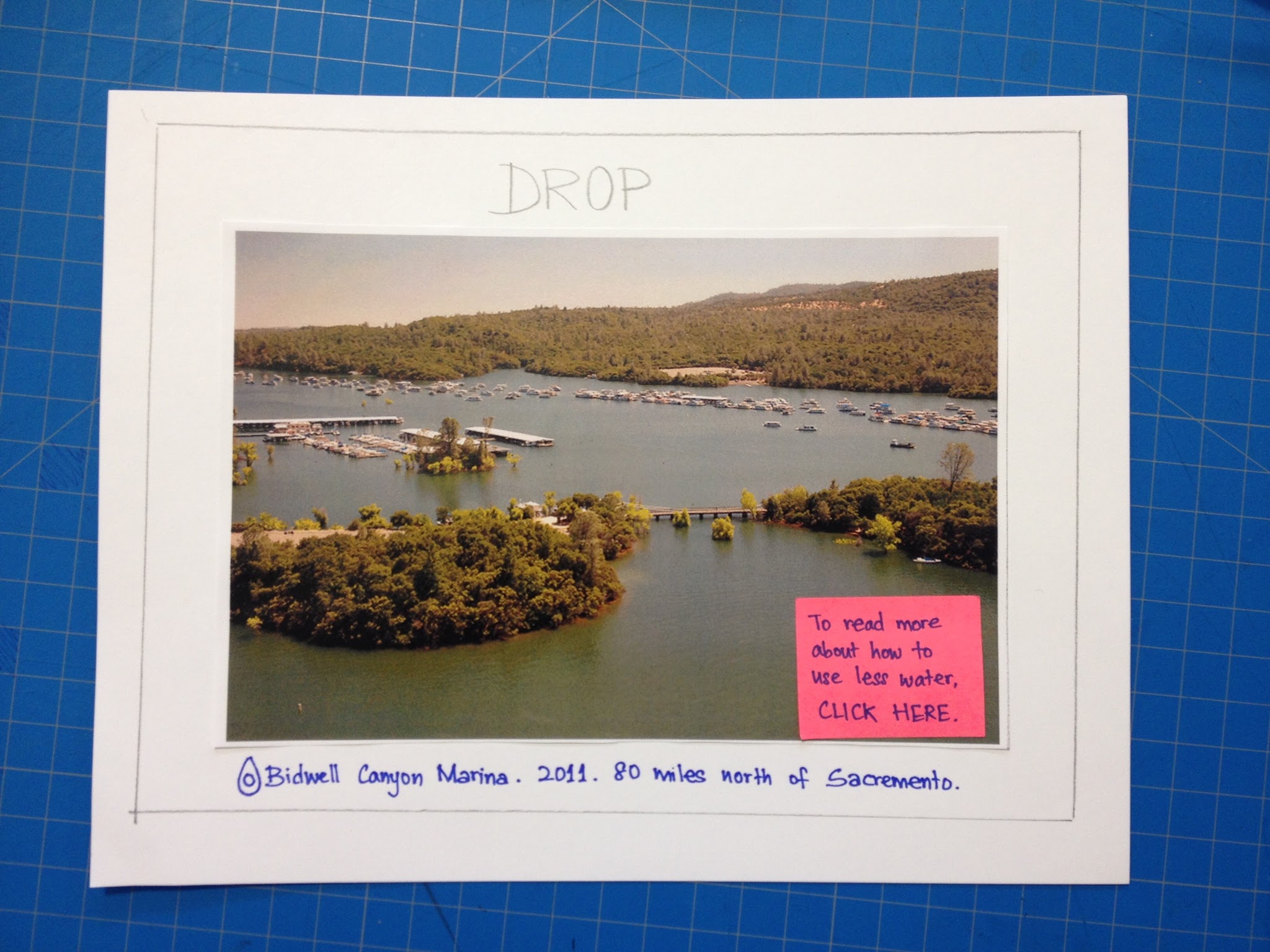 Medium-fi #1
Medium-fi #2
Lo-fi
Divya Konda .  Kelsey Piper .  Mizuki Iwakura
CS 377E
Spring 2015
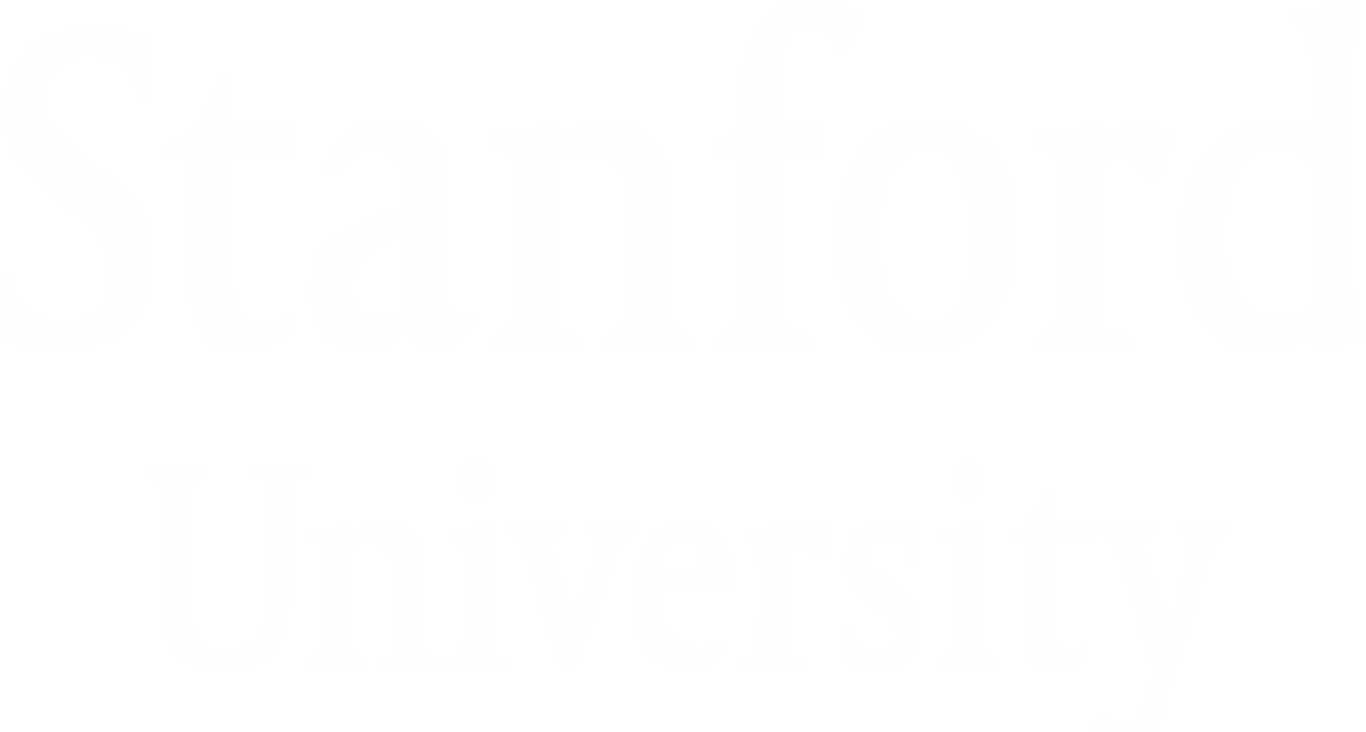